Going Deeper with Practice and Content
Alanna Mertens
ISBE Math Content Area Specialist
almertens@cps.edu
Content contained is licensed under a Creative Commons Attribution-ShareAlike 3.0 Unported License
[Speaker Notes: 3. Construct viable arguments and critique the reasoning of others.
Mathematically proficient students understand and use stated assumptions, definitions, and previously established results in constructing arguments. They make conjectures and build a logical progression of statements to explore the truth of their conjectures. They are able to analyze situations by breaking them into cases, and can recognize and use counterexamples. They justify their conclusions, communicate them to others, and respond to the arguments of others. They reason inductively about data, making plausible arguments that take into account the context from which the data arose. Mathematically proficient students are also able to compare the effectiveness of two plausible arguments, distinguish correct logic or reasoning from that which is flawed, and—if there is a flaw in an argument—explain what it is. Elementary students can construct arguments using concrete referents such as objects, drawings, diagrams, and actions. Such arguments can make sense and be correct, even though they are not generalized or made formal until later grades. Later, students learn to determine domains to which an argument applies. Students at all grades can listen or read the arguments of others, decide whether they make sense, and ask useful questions to clarify or improve the arguments.]
Objectives
To develop strategies to incorporate the Standards for Mathematical Practice.
To explore the shifts required by the Common Core State Standards for Mathematics.
To experience a math activity that blends content and practice standards.
Content contained is licensed under a Creative Commons Attribution-ShareAlike 3.0 Unported License
[Speaker Notes: Review Objectives.]
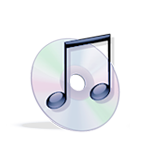 Why can’t we be friends?
What does good listening look like?
What does productive group work look like?
Content contained is licensed under a Creative Commons Attribution-ShareAlike 3.0 Unported License
[Speaker Notes: Facilitor:
Say, “We will be doing some math together today so we need to set some norms for our session.” 
Pose the questions and chart the answers. Post prominently and refer to Norms chart throughout.]
Standards for Mathematical Practice
What do you know about the Standards for Mathematical Practice?
The practices are the same for all K-12 students.
They define what a “mathematical proficient student” should be able to do.
Take a moment to glance over the practice standards.
Content contained is licensed under a Creative Commons Attribution-ShareAlike 3.0 Unported License
[Speaker Notes: Discuss what teachers know of Math Practices.
Distribute the Standards for Mathematical Practice
Have them read SMP1- 3
Model  Think INK Pair share strategy for discussion of the Standards.
Lead a “Think- Ink – Pair –Share”  Discussion
Think--First ask participants to consider the questions
Ink-- Then write their thoughts on paper
Pair—Then share with a shoulder partner 
Share-Then share with the larger group]
Standard for Mathematical Practice 3
Read Practice 3 
Make note of some important ideas

Be ready to discuss your vision of a great math class that incorporates Mathematical Practice Standard 3. 
What are the students doing?
What is the teacher doing?
Content contained is licensed under a Creative Commons Attribution-ShareAlike 3.0 Unported License
[Speaker Notes: Discuss what teachers know of Math Practices.
Distribute the Standards for Mathematical Practice
Have them read SMP1- 3
Model  Think INK Pair share strategy for discussion of the Standards.
Lead a “Think- Ink – Pair –Share”  Discussion
Think--First ask participants to consider the questions
Ink-- Then write their thoughts on paper
Pair—Then share with a shoulder partner 
Share-Then share with the larger group]
Envision a Common Core Math Class
What has to happen before we can have students exhibit Mathematical Practice Standard 3?
Content contained is licensed under a Creative Commons Attribution-ShareAlike 3.0 Unported License
[Speaker Notes: Introduce the video.
This is an 8 minute video of a teacher building a discourse based classroom environment.
The blue sentence on the slide is a link to the video.
It’s a good idea to pre-load the video to be sure it runs smoothly
You will need speakers.
http://www.edutopia.org/math-social-activity-cooperative-learning-video?page=2]
Illinois≠Alaska
How does what Mr. Optiz is doing in Alaska relate to Practice Standard 3 here in Illinois?
Content contained is licensed under a Creative Commons Attribution-ShareAlike 3.0 Unported License
[Speaker Notes: Discuss being intentional about creating a class where Math Practices can happen.
Once we have the students engaging in discourse next we need content standards!]
What’s Next?
Once we have established norms, how do you set up a lesson to promote student explanation and justification?

Lets do some math!
Content contained is licensed under a Creative Commons Attribution-ShareAlike 3.0 Unported License
[Speaker Notes: Now we have to get to the math…
We have a math activity set up to promote SMP3]
Roll A Fraction Expression
Goal: Create an expression with the largest value.
Sit next to a partner.
You need one die and one piece of paper and a pencil.
Fold a piece of paper in half the long way.
Content contained is licensed under a Creative Commons Attribution-ShareAlike 3.0 Unported License
[Speaker Notes: Ask participants to find a shoulder partner 
Distribute paper and 1 die per pair]
Set it up
Player 1_____________________  Player 2___________________
You may reject one number and place it in the reject box.
Content contained is licensed under a Creative Commons Attribution-ShareAlike 3.0 Unported License
[Speaker Notes: Go over the expression to note they are making two fractions and then multiplying by a number.  One number can go in the reject box.  People will take turns rolling the dice and filling in the boxes. People will need to add fractions and then multiply  or multiply fractions using the distributive property and then add.]
Roll an Expression
Take turns rolling a die and placing the rolled number in a box on your side of the recording sheet.  
Once the boxes are filled, decide which player rolled the expression with the greatest value.
Justify your thinking with words, pictures and/or calculations
Content contained is licensed under a Creative Commons Attribution-ShareAlike 3.0 Unported License
[Speaker Notes: Participants should play at least 4 rounds.
Tell them they must take turns rolling the die and they can reject one roll and put it in the reject box.]
Reflect and Connect
Play the game several times.  

What do you notice?

Write your strategy for winning.
Content contained is licensed under a Creative Commons Attribution-ShareAlike 3.0 Unported License
[Speaker Notes: Discuss the advantage of having a discourse around math.
Partner work means all kids are talking not just a few talking and following directions.
SMP3]
Looking at Strategies
Do you think these are winning strategies?
Explain.
Content contained is licensed under a Creative Commons Attribution-ShareAlike 3.0 Unported License
[Speaker Notes: This is to model looking at student work.
To model a whole group summary that emphasizes SMP3
Pick two strategies that approach the game differently to highlight critiquing the work of others with the whole group. 
Have participants share and explain their strategies.
Invite others to compare participants’ strategies.
 
Possible misconception: Believing the fractions must be between zero and one.  
Some people might write a strategy that requires common denominators.]
Differentiate the Game
Look at the content standards for a grade level that you teach.
Work with a group to create a game that would address a content standard while encouraging discourse.
Content contained is licensed under a Creative Commons Attribution-ShareAlike 3.0 Unported License
[Speaker Notes: This requires copies of the 6-8 content standards.

Participants should work in groups to create other partner games that would encourage discourse.

Allow time for participants to share the new games.]
Share and Compare
Content contained is licensed under a Creative Commons Attribution-ShareAlike 3.0 Unported License
[Speaker Notes: Ask participants to share their ideas and type them on this screen
Here are some ideas from previous sessions:
All- use sticker dots to create the exact practice each child needs
K-  Roll a dice to start and end counting
1st-  Adding one digit and two digit numbers
2nd- Add and compare whole numbers
3rd- Compare fractions, 
1st-4th Place value practice
4th – Add  and compare fractions
5th- Multiply and compare fractions
6th-8th Operations on real numbers, Rules of arithmethic
1st-5th Inequalities]
Making Practice 3 Happen
What are the teacher moves that we modeled today to facilitate Practice 3 in this session?
Content contained is licensed under a Creative Commons Attribution-ShareAlike 3.0 Unported License
[Speaker Notes: Be sure they noticed:
Setting norms for discourse safe classroom
Partner work
Private think time
Think Ink Pair Share]
Resources
The Illinois State Board of Education
Content Area Specialist are here to help!
http://isbe.net/

Alanna Mertens
almertens@cps.edu
Content contained is licensed under a Creative Commons Attribution-ShareAlike 3.0 Unported License
[Speaker Notes: Ask for questions
Do evaluations]